CONCLUSIONES  DE LAS CONFERENCIASNicole Marrder
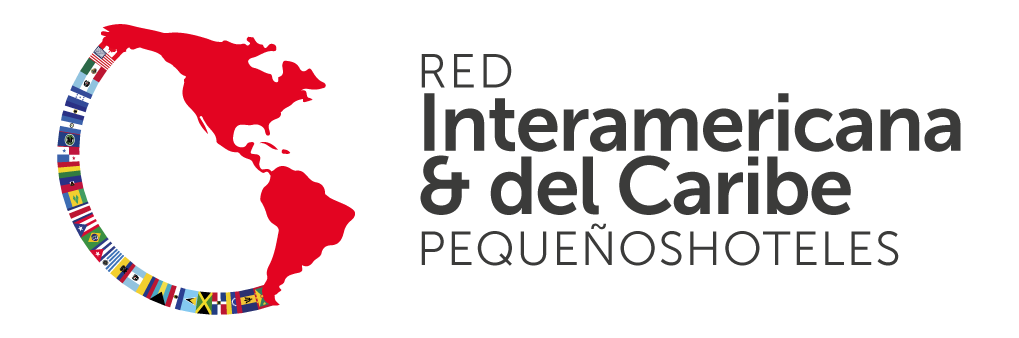 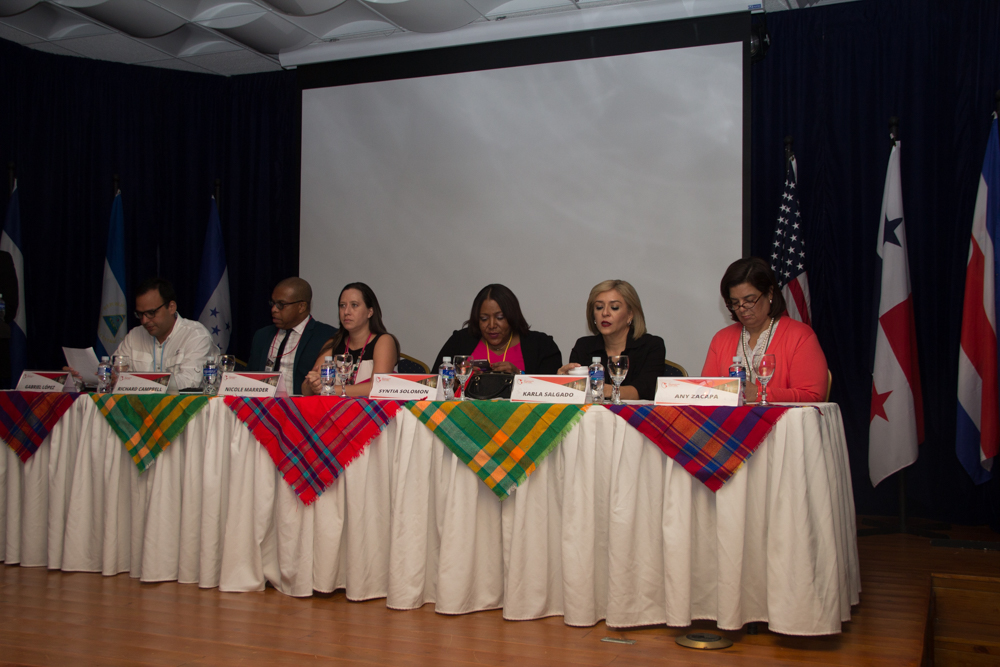 INAUGURACIÓN
Nicole Marrder agradece a la Alcaldía, Infop, Iht, OEA, Hopeh por el respaldo y propone reunir los proyectos regionales en uno solo interamericano.
Gabriel Lopez es necesario fortalecer las instituciones buscando normas que a su vez fortalezcan los hoteles. Asegura que “al final de la jornada habra un buen baile”
INAUGURACIÓN
Karla Salgado asegura que el encuentro es de calidad por los destacados conferencistas y sus temas.
Syntia Salomon ofrece saludo del Ministro Emilio Silvestre  y manifiesta que aprenderán sobre calidad, sostenibilidad y comercialización. Que son los destinos los que compiten y que la diferencia es la calidad y el recurso humano.
Annie Zacapa ofrece la bienvenida a Tegucigalpa una ciudad que se esta posicionando como destino turístico.
INAUGURACIÓN
Richard Campbell advierte que la OEA propone la Red Interamericana de Pequeños Hoteles como columna vertebral del desarrollo turístico sostenible de las Américas. Tal y como lo reconocen los ministros de turismo en la declaración de Lima, para fortalecer las MIPYMES mejorando la calidad y ofreciendo mas entrenamiento. Plantea una red de Artesanos vinculados a la red de Pequeños Hoteles, compartiendo recursos.
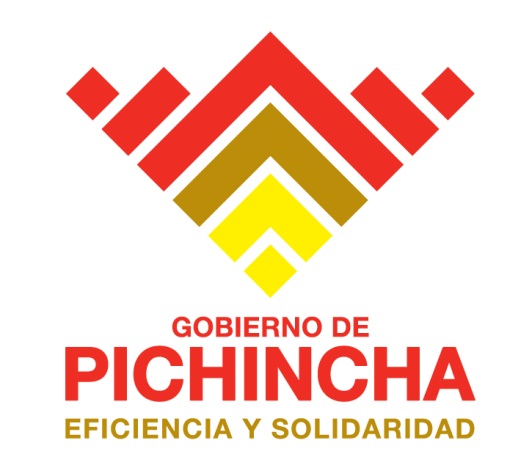 La Calidad como eje estratégico para el  Desarrollo TurísticoARMANDO ROMERO
Nos muestra imágenes del potencial turístico de Ecuador y Pichincha
Nos comparte que analizaron con que cuentan y que ofrecen.
Eso inicia un proceso de dialogo con todos los actores para desarrollar una agenda común.	
Se crea un espacio de concertación con mesas sectoriales con la participación de las partes pública y privada para lograr un ordenamiento territorial y la certificación en competencias laborales.
Con un programa de mejora continua derivado de PACTUR, logran Qualitur que certifica y evalúa. 
Nos señala la pirámide de acciones a tomar.
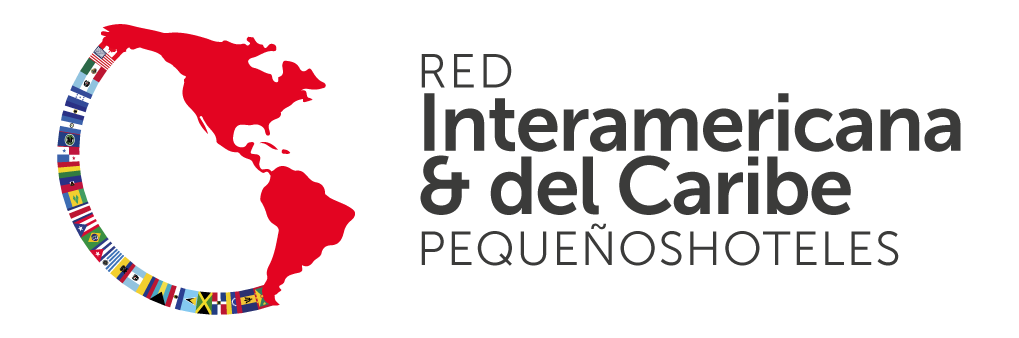 SICCSISABEL PEREZ
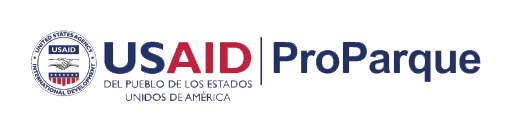 Proparque es un proyecto externo que se incorpora al SISTEMA INTEGRADO CENTROAMERICANO DE CALIDAD Y SOSTENIBILIDAD, como una propuesta económica en los destinos priorizados, para obtener mayores ingresos, aumentar el empleo y reducir barreras en Honduras.
Explica la participación de las Instituciones como: IHT, INFOP, CANATURH, HOPEH
Después de un análisis FODA, explica las percepciones sobre la calidad los estandares y procedimientos.
Señala que existe un Comité Ejecutivo con 7 representantes de cada sector, que constituye el Sistema de Calidad Turística de Honduras.
El Rector es SITCA con el CCT como máxima autoridad.
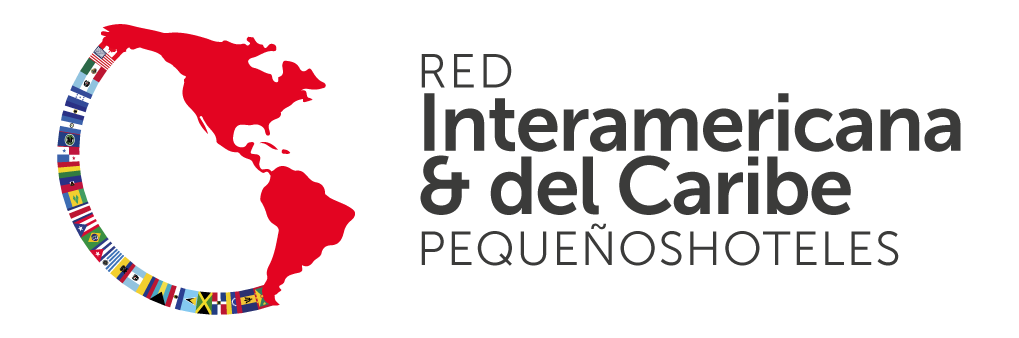 IVAN LOPEZ
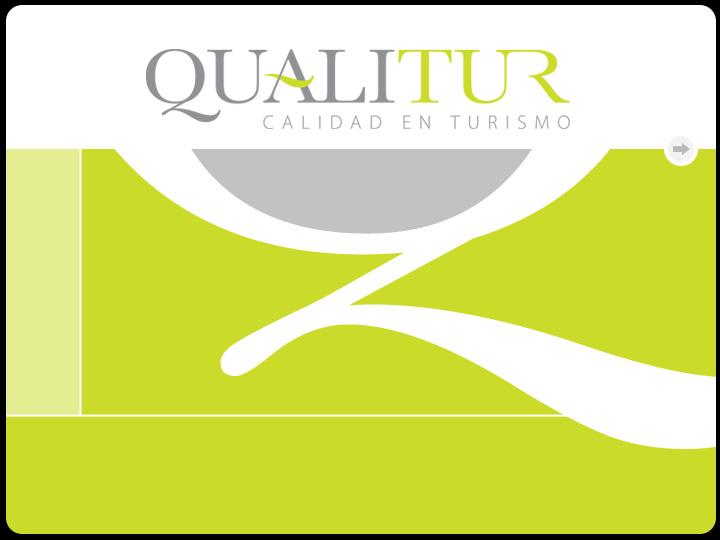 SISTEMA DE CERTIFICACIÓN DE COMPETENCIAS LABORALES:
estudio e investigación 
normalización 
formación / capacitación 
evaluación
certificación
QUALITUR, es una Corporación de propiedad de las Cámaras de Turismo del Ecuador  y de los Gremios organizados.
Se propone lograr el estándar de ISO/IEC 17024.
Es la primera entidad de certificación de personas.
Porque el turismo es una industria de personas para personas.
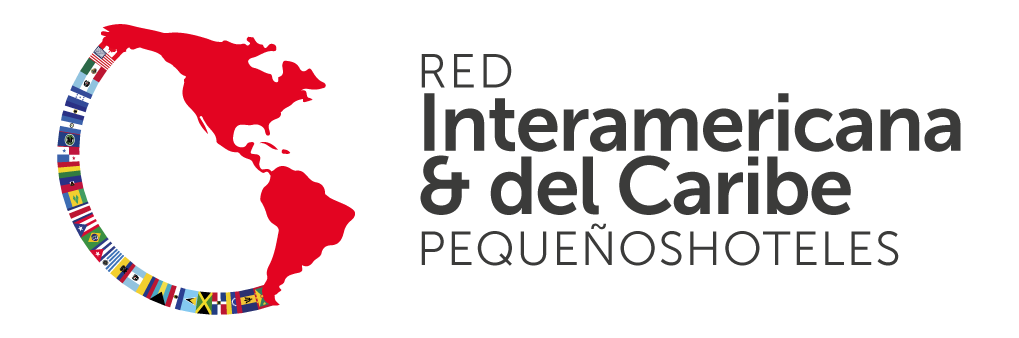 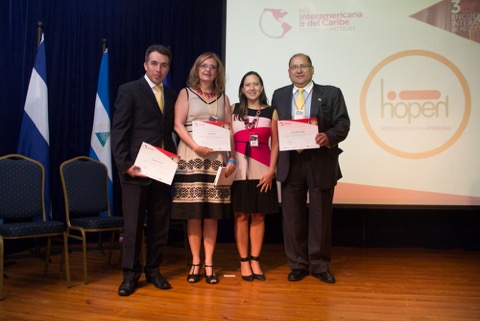 CARIBBEAN SMALL HOTELSDENISE ALLEONG
Nos describe el destino Caribe Insular
Describe las razones por la cual los turistas visitan el Caribe y a los pequeños hoteles
Explica el presente  y pasado de los pequeños hoteles
Muestra imágenes de los pequeños hoteles
El FUTURO  de los pequeños hoteles:
Aprovechar las oportunidades con RSE
Explorar nuevos mercados como América Latina
Tomar ventaja de las redes sociales
Crear legislación para regular los estándares de calidad
Buscar nuevas avenidas de financiamiento
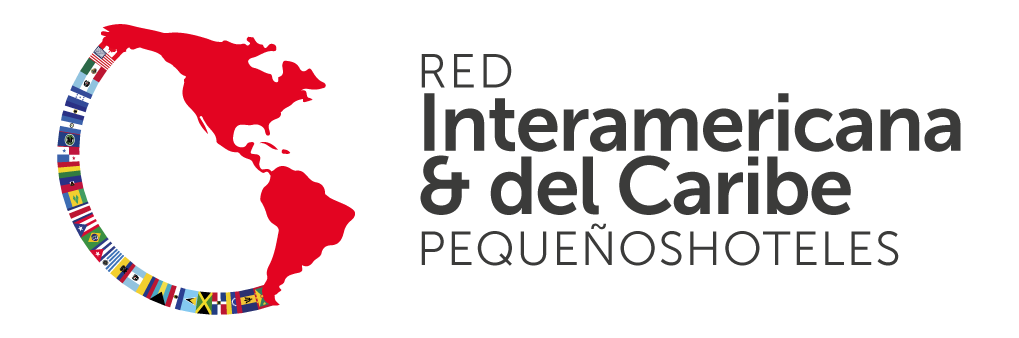 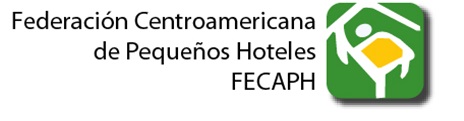 Anna Marcedes de Lembke
La misión, visión y objetivos  de FECAH 
El futuro se cimienta en tres pilares o ejes estratégicos:
Institucional
Capacitación y Formación
Estrategias de Comunicación
Realiza un análisis histórico de la Federación, mencionando el impulso del CCT y la determinación de las Asociaciones de cada pais centroamericano.
Describe su estructura social.
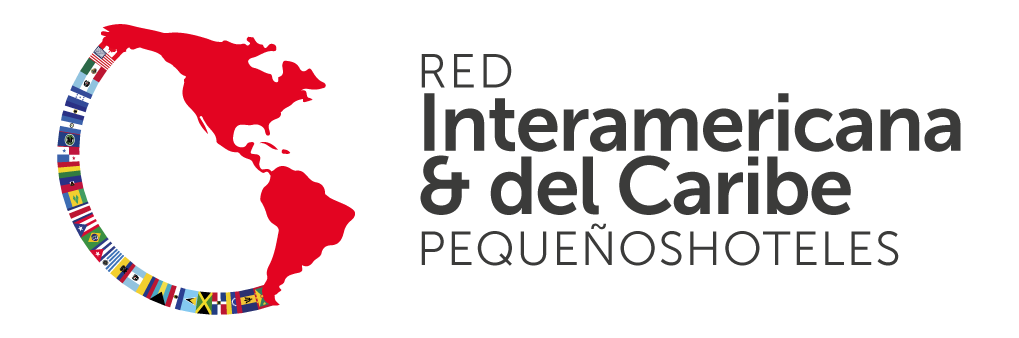 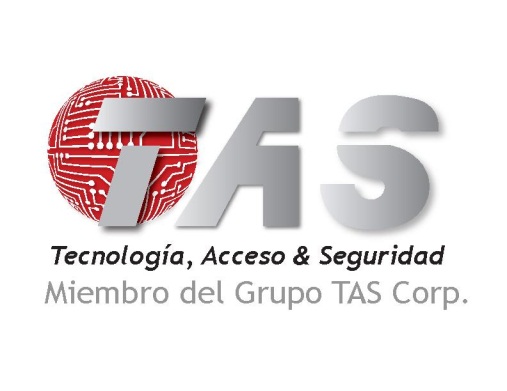 Tecnología de Seguridad en Hoteles Miguel Rafael Velásquez
Presenta la relación entre la administración de riesgos y los costos de adquisición.
Propone soluciones disponibles para seguridad física, protección de vidas, control operativo
Describe equipos concretos como alarma de fuego, sensores de humo, luces estroboscópicas, sirenas, sistema de extinción automático de incendios, puertas anti incendio, cerraduras electrónicas, cajas de seguridad, ahorradores de energía y mini bares
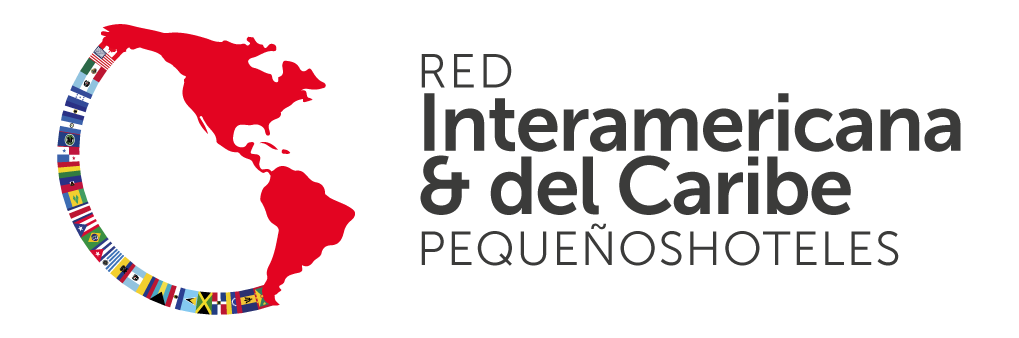 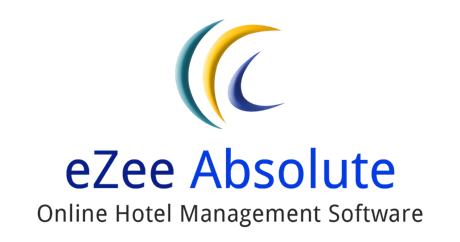 Administración de Hotel en la NubeDario Samudio
Propone un Sistema de Reservas para Sitio Web del Hotel. -Libre de Comisiones por Reservas. 

Brindando a los hoteleros la capacidad de ofrecer paquetes y reservas directamente de la página web del hotel. Permita que sus clientes reserven directamente con usted, en su sitio web, desde cualquier lugar, en cualquier momento desde cualquier dispositivo y libre de comisiones.
Conecte con más de 100 Agencias de Viajes en Línea. 

eZee Centrix es un administrador de canales que le ayuda a gestionar las tarifas de su propiedad y el inventario en varios canales o sitios web de viajes. El aumento de la exposición de su hotel impulsará más la ocupación mientras hace sus operaciones de reserva más eficientes
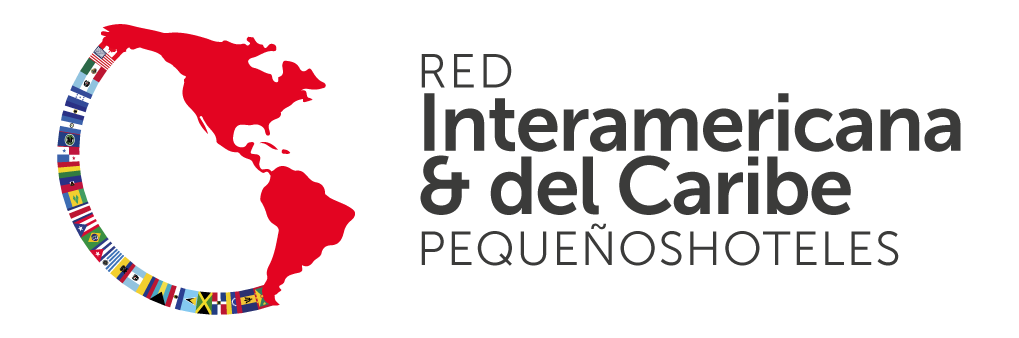 La importancia del buen dormir y el descanso en los hotelesNoe Cano
La empresa Camas Olimpia presento  las estadísticas de la  importancia  del descanso en  la industria hotelera, de acuerdo  a sus estudios  de la longevidad el cambio del uso de las camas es de 5 años para el buen descanso en las personas.
En su periodo de vida una cama acumula 10% de:
33.33% de acaros
33.33% de polvo
33.33% de liquidos humanos
Hay que cambiar cama cada 5 años
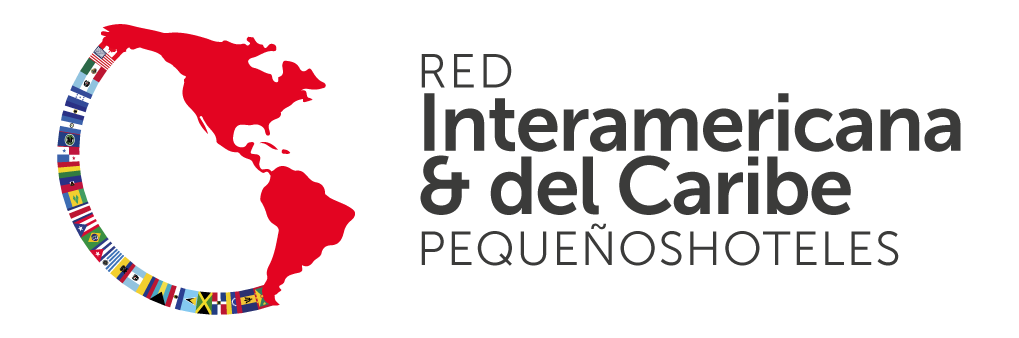 Consejos practicos para el ahorro energeticoJosé Jorge Canales
Un hotel debe ser rentable en base a un desarrollo sostenible en lo ambiental, social y economico.  
El ahorro energetico desarrolla la economica, generando empleo e incentivando la innovaciòn.
Deben realizarse  audiotrias energeticas mensualmente y medir la carga por: 
áreas funcional ( por piso)
Energia por indice de ocupaciòn .
Por equipos. 
El futuro enegertico debe buscar la aplicación de la norma ISO 50001
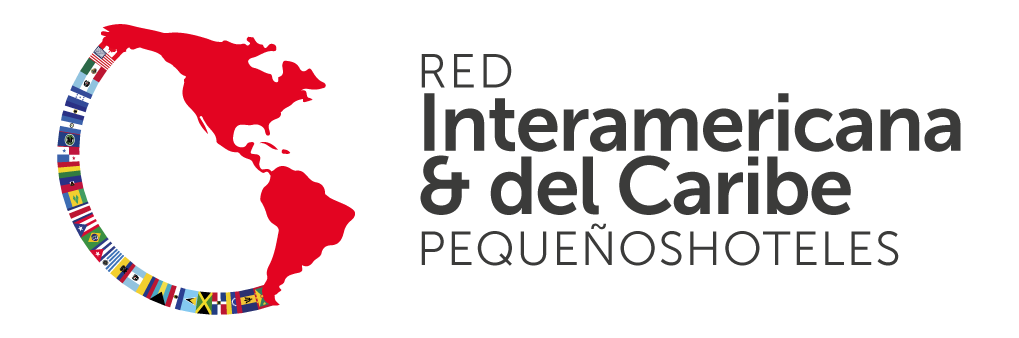 Manejo del talento humanoFred Shelton
Los empleados contribuyen a la experiencia del huésped sea buena o mala.
Los empresarios contratan sin conocer al candidato. 
Debe sistematizarse el reclutamiento de los recursos humanos
Recomendaciones: 
Llevar expedientes
Realizar contratos
Prepara reglamento interno para evitar conflictos.
Descripción del puesto
Listar los requisitos
Analizar la conducta del candidato
Comprobar la información
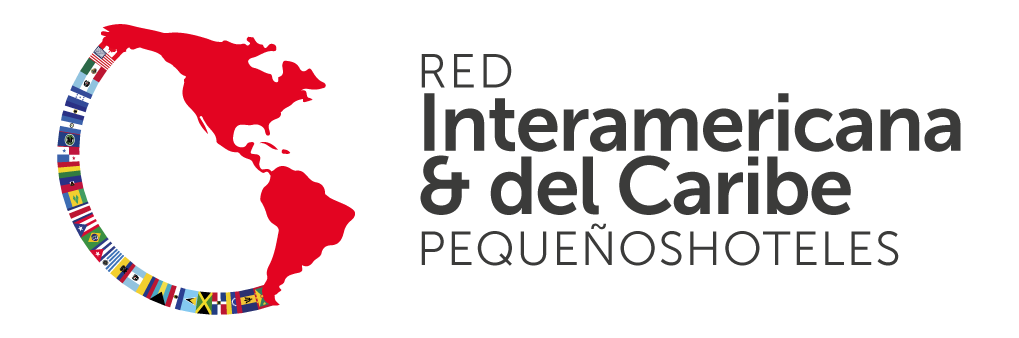 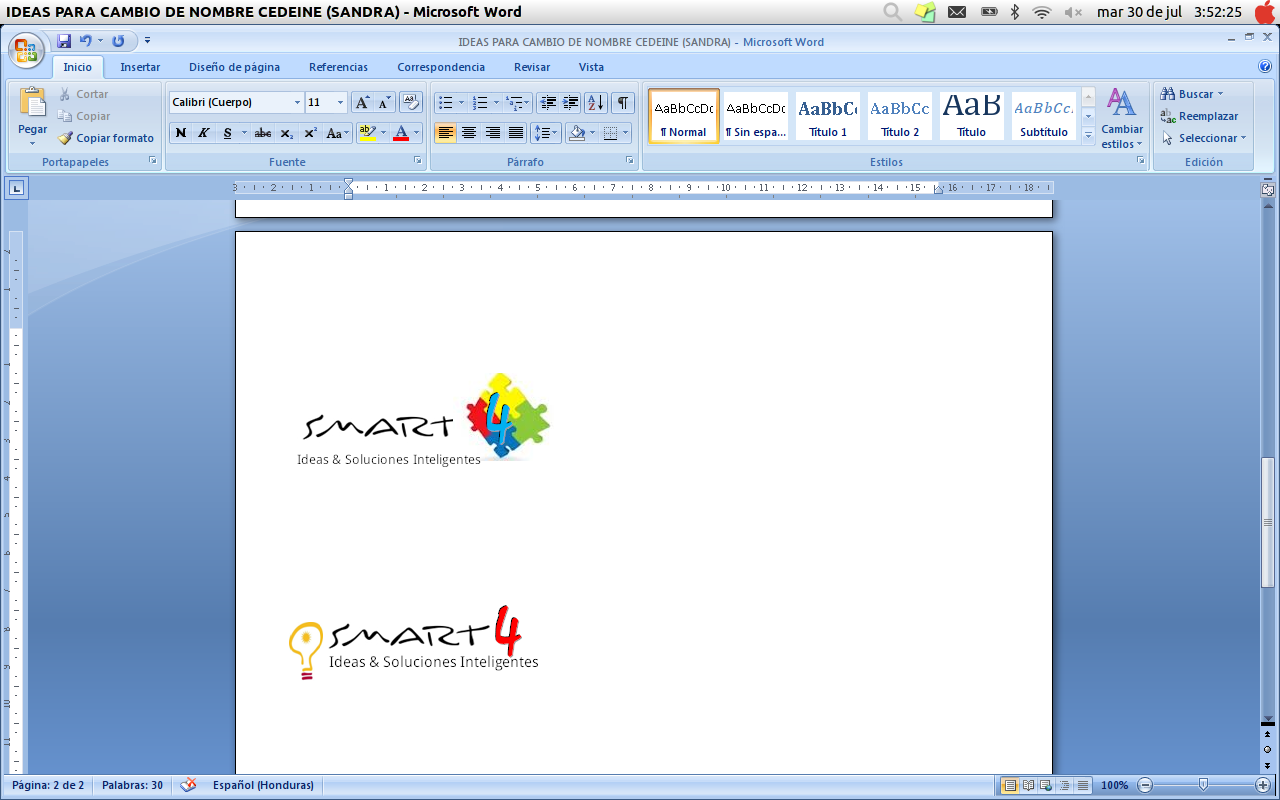 Retos de los hoteles familiaresSandra Martínez
Describió la importancia del turismo en el mundo y en Honduras indicando que el 80% d las empresas son Mypes, 73% mueren en el primer año. 
Estas empresas tienen 2 retos: 
Financieros
administrativos
Financieros:  1. financiamiento a corto plazo,   2. no separar finanzas personales de la empresa, 3. contabilidad ineficiente, 4. compromisos financieros de largo plazo, 5. falta de planificación y presupuesto. 
Administrativos: 1. No delegar, 2. no tener sucesor, 3. “ La familia es primero” 4. no planificar para las ventas, 5. ser extremistas con el crédito. 
Conclusión: No sea Empírico.
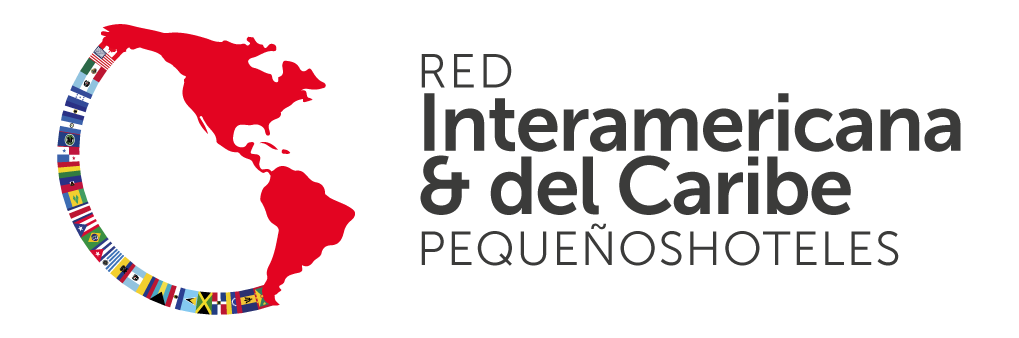 Peru, destino GastronómicoGuillermo  Gonzales  Arica
Nos presenta el proyecto de Copan y lanzamiento de libro de recetas
Fusion gastronomica de Honduras y Peru
Presento videos de gastronomia diplomatica que es una idea francesa pero que han explotado mundialmente.
Habla del reciente premio en Alemania
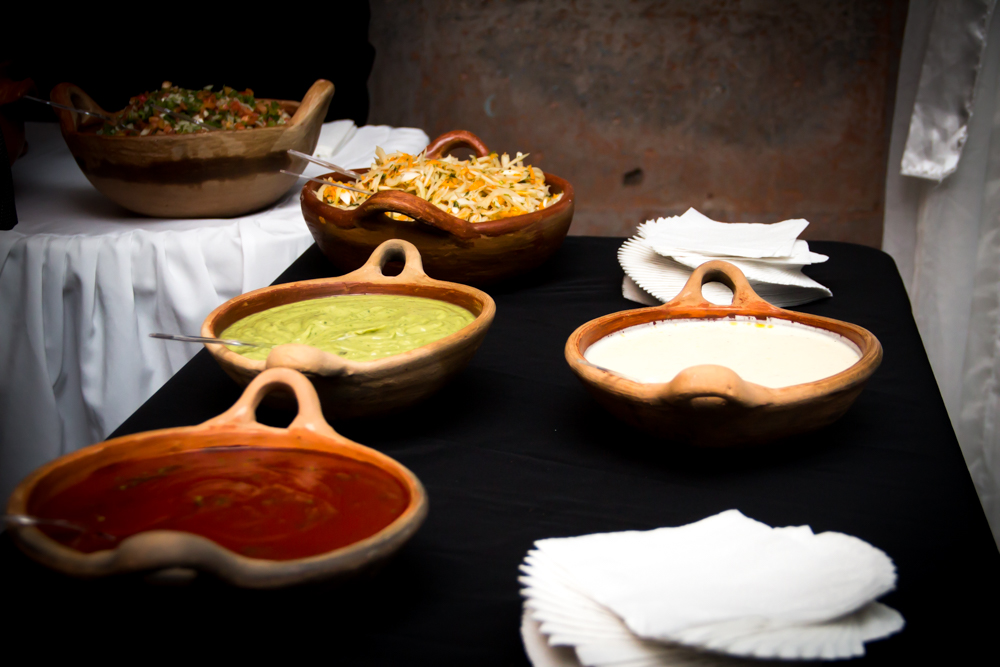 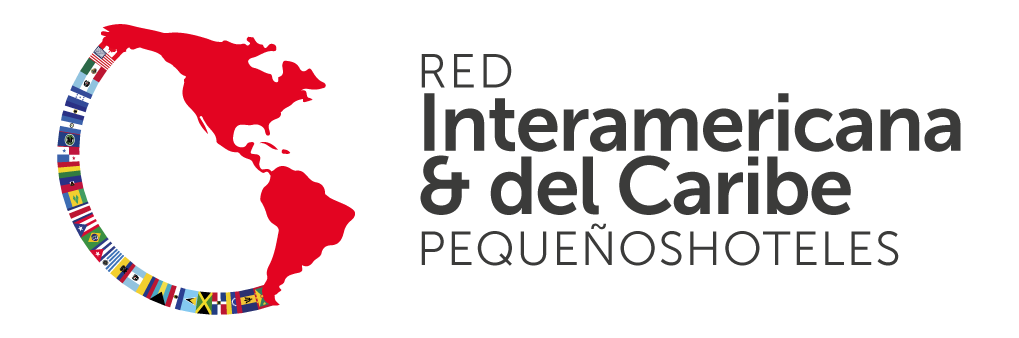 OGD DE LAS ISLAS DE LA BAHIASYNTIA SALOMON
Implementación de proyectos definidos en la agenda de acción 
Implementación de SICCS en Restaurantes y Hoteles
Proyecto para el fortalecimiento de la cultura Isleña
Elaboración del plan de acción del ente gestor del destino (UDSC)
Estrategia de Marketing y comercialización.
Un destino debe ser gestionado
Partir de un diagnostico integral
La participación activa de los actores públicos y privados del territorio.
Plataforma publico privado de dialogo, planificación y concertación (OGD)
Planificación estratégica para un desarrollo sostenible
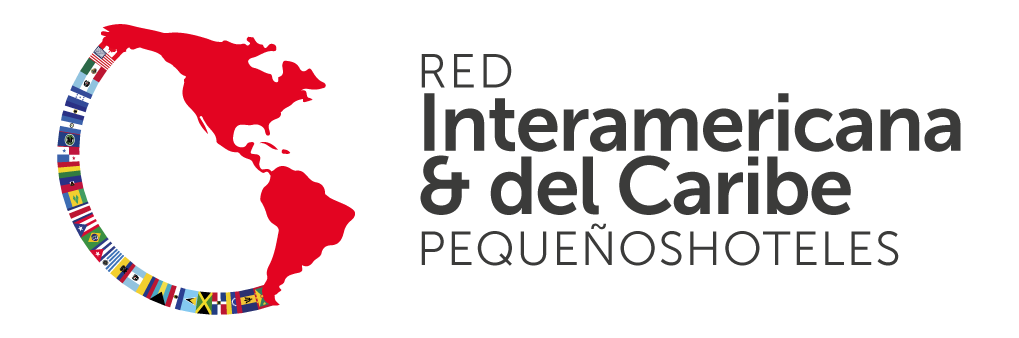 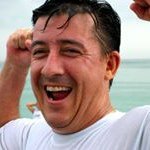 CHEF DANIEL “DOC” O’CONNORGASTRONOMIA
5 elementos de sabor
DULCE
2. SALADO
3. AGRIO –ACIDO
4.AMARGO
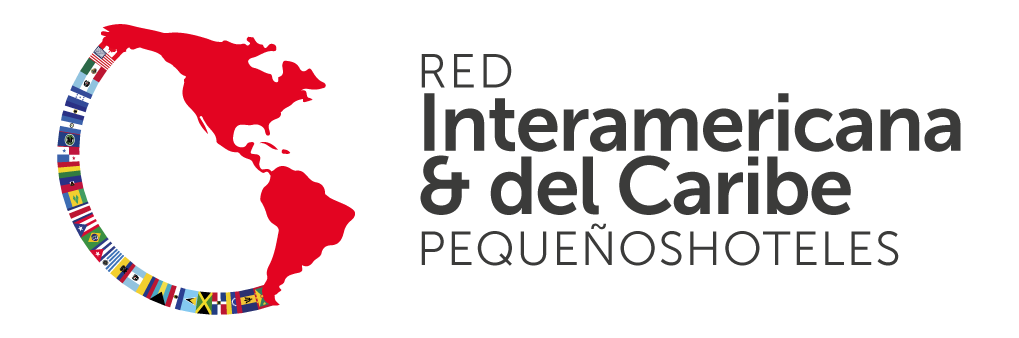 ESTRATEGIA DE COMERCIALIZACION ON LINEEDWARD BRILL
Un ecosistema para el turismo con modulos para alojamiento, transporte alimentacion y entretenimiento:
City Break
Book Visit
Arrival Guides
I Tickets
Visit Alliance
70 profesionales de la tecnología. 
Más de 300 DMOs, CVBs, agencia de viajes receptivas, asociaciones hoteleras, etc.
 En 2013 se vendieron con nuestros sistemas 4.5 millones de habitaciones por noche. 
Socio distinguido de Microsoft por 11 años.
Con oficinas en Nueva York, Stockholm, Gothenburg, Oslo, Nantes, Ciudad de Panamá and Belgrade.
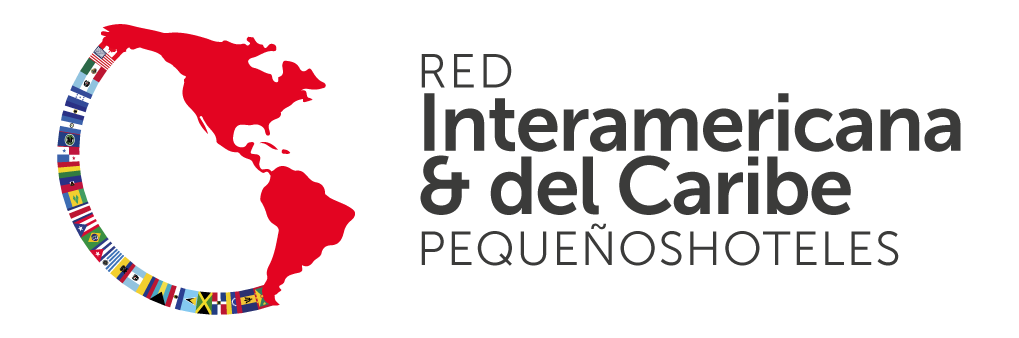 ANATOMIA DE UNA CAMPAÑA DE MARKETINGROLANDO PERALTA
Considerar:
Ayúdeles a estar conectados
Les gustan las fotos
Dar respuestas
Conciencia del Impacto Ambiental
Use las promociones adecuadas
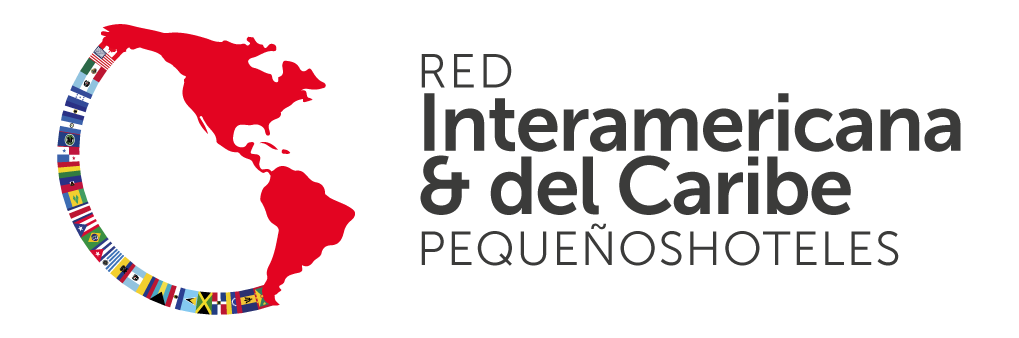 LA HUMANIZACION DEL TURISTALORETO IBANEZ
Conocer a la persona del turista previo a perfilarlo como consumidor es quizas una practica en ocasiones, ausente de la planificación de la experiencia turística, pero sin duda puede constituirse en una ventaja competitiva, para un país y/o empresa turística.
Si por una parte se pone enfasis en conocer al turista desde lo humano y si se buscan los medios para reducir su sentimiento de vulnerabilidad, a traves de acciones concretas a nivel país.
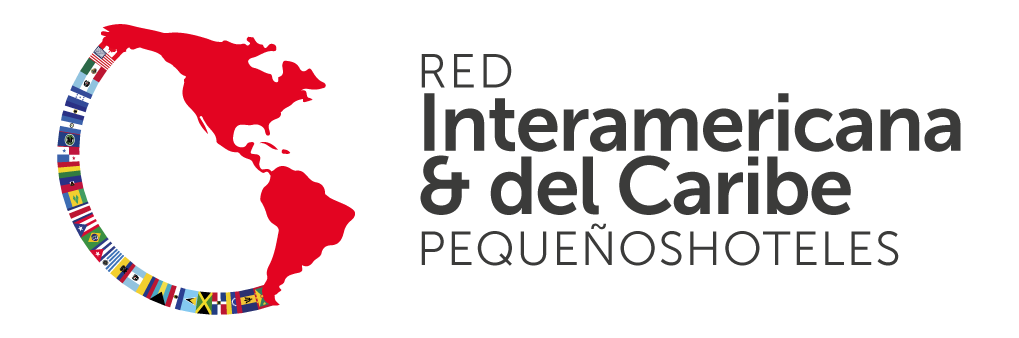 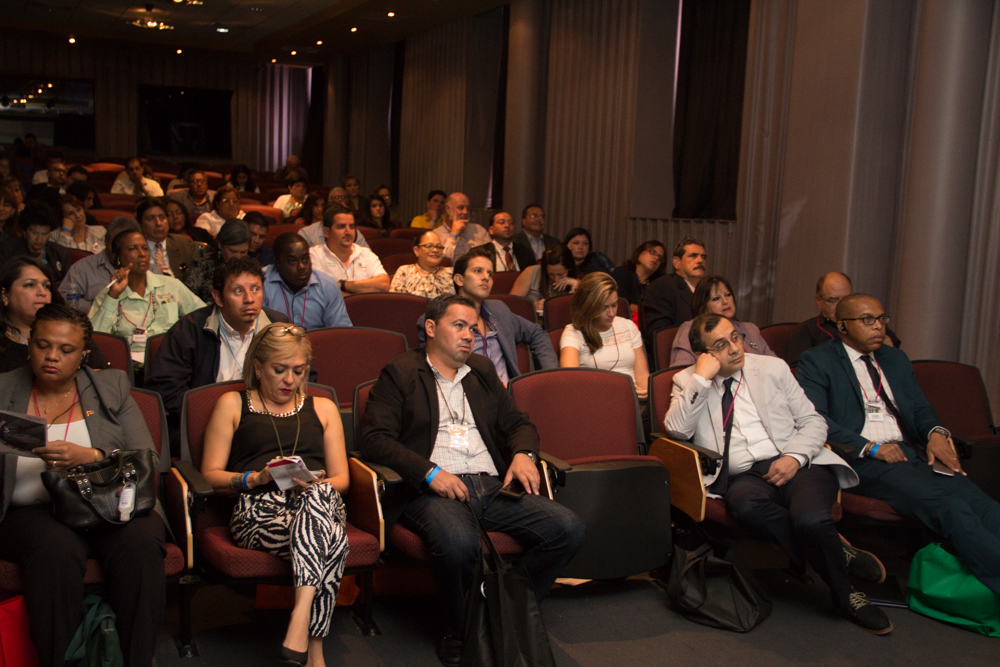 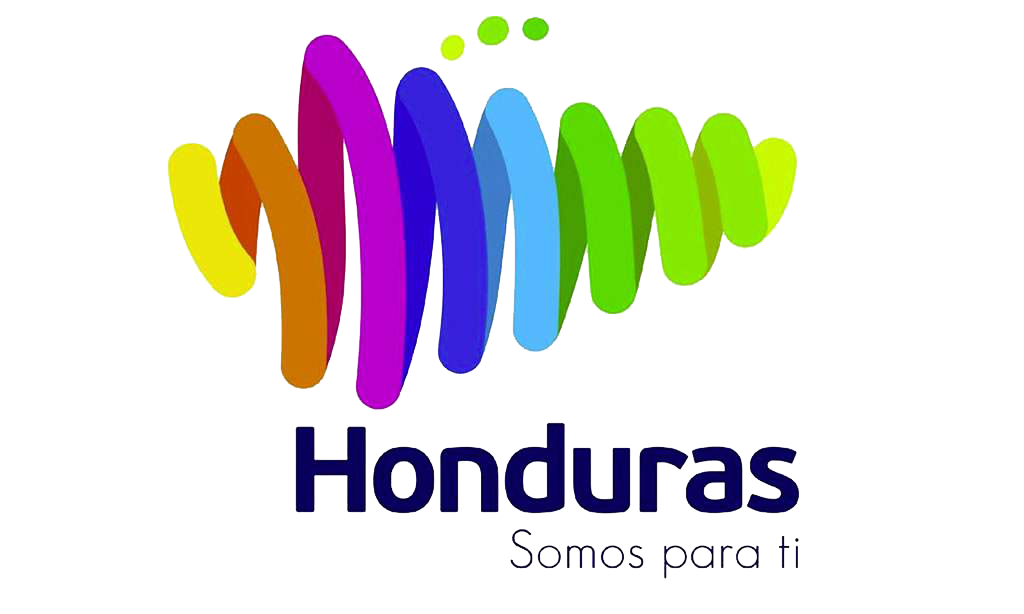 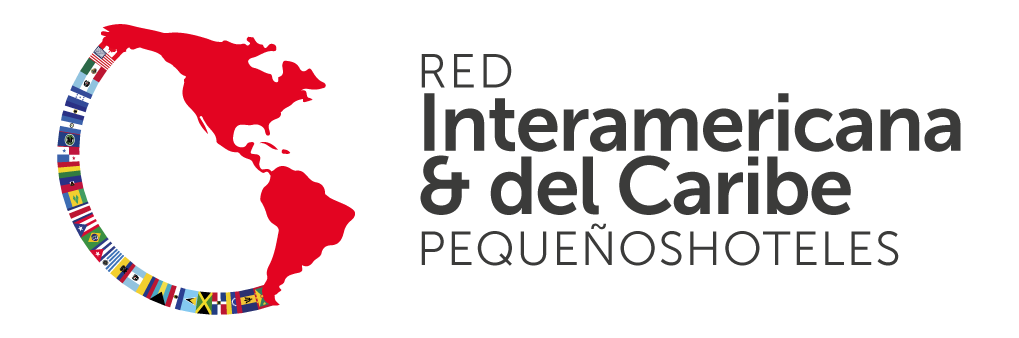